VERKOSTOYHTEISTYÖN VAIKUTTAVUUSKAAKKOIS-SUOMESSA
6.9.2019 Työn murros ja jatkuva oppiminen klo 13:15
Kehittämispäällikkö Ritva Kaikkonen, Kaakkois-Suomen ELY-keskus
Kaakkois-Suomen tuloksellinen verkostoyhteistyö
Tavoitteena verkostoyhteistyön tiivistäminen moniammatillisissa verkostoissa. 	
YHDESSÄ mahdollistamme hyvinvointia Kaakkois-Suomeen. 

Kohderyhminä: Kaakkois-Suomen elinikäisen oppimisen ja ohjauksen verkostot, Kaakkois-Suomen luovien alojen verkostot, Työelämä 2020 -hankkeen alueverkostot, SeutuYp -verkostot, Ennakointiverkostot, Maahanmuuttajatyön verkostot, ESR-hankeverkostot.
3
Osallistava ja osaava Suomi –hallitusohjelma 3.6.2019
”Osallistava ja osaava Suomi – sosiaalisesti, taloudellisesti ja ekologisesti kestävä yhteiskunta”. Koko ohjelma löytyy tämän linkin takaa.
Sosiaalisesti, taloudellisesti ja ekologisesti kestävässä Suomessa taloutta hoidetaan ihmisiä varten, ei päinvastoin. Kestävä talouskasvu rakentuu korkealle työllisyysasteelle ja vahvalle julkiselle taloudelle, valtioneuvoston tiedotteessa todetaan ohjelmasta.
Antti Rinteen hallitus tavoittelee 60 000 uutta työllistä työn tarjontaa ja kysyntää tukevilla toimilla. Paitsi työllisyysasteen nostamiseen, nojaa kestävä talouskasvu myös työn tuottavuuden vahvistumiseen.
Uusi hallitus arvostaa koulutusta ja tutkimusta. Sivistys on tärkeimpiä arvojamme ja ihmisen vapauden tae. Hyvinvoinnin perusta on myös 2020-luvulla osaamisessa, työssä ja yrittäjyydessä. Suomen koulutus- ja osaamistaso on nostettava takaisin maailman kärkeen.
Lähde Hallitusohjelma 2019 Osallistava ja osaava Suomi
4
Hallitusohjelman kirjauksia ohjauksesta
Luodaan kattavat elinikäisen ohjauksen palvelut, jotta kaikilla on yhdenvertaiset mahdollisuudetjatkuvaan oppimiseen ja jotta osaamisen kehittämistä ohjataan yksilön ja yhteiskunnan kannalta strategisesti.

Ohjauksen avulla tuetaan myös aikuiskoulutuksessa aliedustettujen ryhmien osallistumista jatkuvaan oppimiseen. 
Ura- ja ohjauspalvelut, osaamisen tunnistaminen
Erityisenä haasteena tunnistetaan, että työn murros ja digitalisaatio muuttavat eniten matalamman koulutustason vaativia töitä, joka korostaa uudelleenkoulutusta ryhmissä, jotka nykyisin osallistuvat aikuiskoulutukseen vähän. (s. 164).
Lähde Hallitusohjelma 2019 Osallistava ja osaava Suomi
5
Hallitusohjelman kirjauksia ohjauksesta
Kehitetään ura- ja ohjauspalveluita työttömien lisäksi erityisesti pitkään perhevapailla olleille ja ikääntyneille työntekijöille. 

Työuraohjausta lisätään myös työssäkäyville ja yrittäjille (s. 129). 

 Vahvistetaan maahanmuuttajien osaamisen tunnistamista, ohjausta ja osaamiskeskustoimintaa. (s. 137).
Lähde Hallitusohjelma 2019 Osallistava ja osaava Suomi
6
Hallitusohjelman kirjauksia ohjauksesta
Työhönvalmentajien saatavuutta parannetaan TE- ja sosiaalipalveluissa (s. 131).
Vahvistetaan työpaikalla tapahtuvaa oppimista ja työpaikkaohjaajien roolia (s. 139).
Ohjaamoista sivuilla 131 ja 173.
Lähde Hallitusohjelma 2019 Osallistava ja osaava Suomi
7
Vahvistetaan opinto-ohjausta eri koulutusasteilla(s. 165)
Selvitetään 
sitovat mitoitukset opinto-ohjaajien määrästä toisen asteen koulutuksessa 

 jälkiohjausvelvoitteen ulottamista ammatilliseen koulutukseen
tukiopinto-ohjaus peruskoulusta toiselle asteelle osana oppivelvollisuusiän korotuksen ja maksuttoman toisen asteen koulutuksen valmistelua
Parannetaan maahanmuuttajataustaisten jatko-opintovalmiuksia lisäämällä opinto-ohjausta ja monialaista yhteistyötä perheiden kanssa.
Taataan jokaiselle lapselle ja nuorelle aito mahdollisuus mieluisaan harrastukseen koulupäivän yhteydessä.
Lähde Hallitusohjelma 2019 Osallistava ja osaava Suomi
8
Kohti elinikäistä oppimistaYhteinen tahtotila, rahoituksen periaatteet ja muutoshaasteet
Laajasti ajateltuna elinikäisessä oppimisessa on kyse paitsi osaamisesta, kilpailukyvystä ja hyvinvoinnista myös yhteiskuntamme ytimestä eli sivistyksestä, osallisuudesta ja eriarvoistumisen ehkäisystä. 
Tahdomme, että tulevaisuuteen ja ihmiseen luottava yhteiskunta mahdollistaa luovuuden, henkisen kasvun ja oppimisen kaikille läpi elämän.

Sitran selvityksiä 150, maaliskuu 2019
https://www.sitra.fi/julkaisut/kohti-elinikaista-oppimista/
Lähde Sitra selvityksiä 150, maaliskuu 2019,  Kohti elinikäistä oppimista
9
Entistä laajapohjaisemmat verkostot
Parhaimmillaan tieto julkisten panostusten vaikuttavuudesta auttaa päättäjiä toteuttamaan elinikäisen oppimisen politiikkaa, jossa vaikuttavat investoinnit osaamiseen ehkäisevät tarvetta korjaaville toimenpiteille yksilön elämänkaaren myöhemmissä vaiheissa. 
Kysymys on paitsi julkisen talouden kestävyydestä myös mielekkäästä elämästä ja jokaisen mahdollisuudesta itsensä kehittämiseen.
Tulevaisuuden osaamisjärjestelmä on sidottava osaamispohjamme kannalta välttämättömiin rakennuspuihin. Näihin lukeutuvat esimerkiksi laadukas, kaikille avoin varhaiskasvatus, oppimaan oppimisen taitojen takaaminen tuleville ikäluokille sekä perus- ja soveltavan tutkimuksen vahva asema. Tulevaisuudessa osaamista tulee myös voida tuottaa entistä laajapohjaisemmissa verkostoissa.
Lähde Sitra selvityksiä 150, maaliskuu 2019,  Kohti elinikäistä oppimista
10
Kaakkois-Suomen elinikäisen oppimisen ja ohjauksen VISIO 2020: YHTEISTYÖSSÄ ASIAKKAAN PARHAAKSI!
Kaakkois-Suomen tieto-, neuvonta- ja ohjauspalvelut (TNO-palvelut) ovat

opetus- ja työhallinnon sekä elinkeino- ja työelämää palvelevien

määrätietoista verkostoitunutta yhteistyötä asiakkaan parhaaksi.
12
Tavoite: Yhteistyön tiivistäminen ja toimintojen yhteensovittaminen palvelun parantamiseksiStrategiset painopisteet 2014 - 2020
YHTEISTYÖN KEHITTÄMINEN
Yritykset ja oppilaitokset (& kaikki yrittäjyyttä tukevat tahot) yhteistyössä systemaattisesti
Kaikkien yrittäjyyttä tukevien tahojen yhteistyön tiivistäminen ja ohjaustyön yhteensovittaminen

OHJAUSPALVELUN KEHITTÄMINEN
Ohjaus tuottaa tietoisia valintoja. Opiskelijat saavat riittävät tiedot valintojensa perustaksi. Avoimiin työpaikkoihin löytyy tekijät.

OHJAUSROOLIN KEHITTÄMINEN
Ohjaus on kaikkien tehtävä.
Kaakkois-Suomen ohjaustoimijat sitoutuvat systemaattiseen kehittämisotteeseen (tahtotila).
 
OHJAUKSEN LAADUN KEHITTÄMINEN
Kaakkois-Suomen ohjaustoimijat tuottavat laadukkaita ohjauspalveluja ja valitsevat itselleen sopivimman laadunvarmistustavan.
Verkkoyhteistyönä toteutetut tieto-, neuvonta- ja ohjauspalvelut vastaavat kattavasti sekä yksilöiden että koko Kaakkois-Suomen elinkeinoelämän ja yhteiskunnan asettamiin vaatimuksiin.
13
Kaakkois-Suomen elinikäisen oppimisen ja ohjauksen prosessi ja lähtökohdat 2014 - 2020
Toimintasuunnitelman seuranta toteutuneet toimenpiteet maaliskuu 2018 – maaliskuu 2019 (15.3.2019 Tulosseminaari)
Kaakkois-Suomen elinikäisen oppimisen ja ohjauksen toimintasuunnitelma ja seuranta, maaliskuu 2019 (pdf, 895 kt)

Kaakkois-Suomen ELO Yhteistyössä asiakkaan parhaaksi, esite (pdf, 263 kt) 
Painopisteet 2018 – 2019: monialainen ohjaus, monialaisen ja innovatiivisen verkostoyhteistyön tiivistäminen, uraohjaus, ohjaamot, siirtymät, työelämävalmiudet, yritteliäisyys, yrittäjyyskasvatus, yrittäjyys, kasvu ja kansainvälistyminen, monikanavaiset TNO-palvelut
Ennakointi, toimintaympäristön muutokset, työllisyys, osaamis- ja koulutustarpeiden muutokset
14
Palautetta verkostoyhteistyöstä
”Suunta on hyvä”, Raimo Vuorisen/ Jyväskylän yliopisto palautetta Kaakkois-Suomen ELO-verkostojen toiminnasta 27.4.2018.

Valtakunnallisen ELO-yhteistyöryhmän palautetta KASELOn laajat verkostot, 4.9.2018

 ”Loistavaa työtä”, Teija Feltin/TEM palautetta 15.3.2019 KASELOn Tulosseminaarin uutiskirjeestä.

Ohjauksen laatu Kaakkois-Suomessa keskitasoa parempaa. Jani Gomanin kommentti  15.3.2019. 

Suuntana tulevaisuus: Tunne huominen - All for the Future
15
Kaakkois-Suomen ELO-verkoston  toimintasuunnitelma vuodelle 2019ELO- työryhmät: fasilitointia
Keskeisenä tavoitteena on yhteistyön tiivistäminen. 

Taustalla on 6 työryhmää (3 Etelä-Karjalassa ja 3 Kymenlaaksossa), jotka ovat työskennelleet valittujen painopisteiden mukaisesti:

Ohjaamot ja moniammatillinen verkostoyhteistyö
- Ohjaamot kiitettävää palautetta, nuorten kuuleminen (koulutus, työ, osallisuus)
Työelämäyhteistyö Etelä-Karjalassa ja Kymenlaaksossa -Kaikki yrittäjyyttä tukevat tahot systemaattisesti yhteistyössä
- Etelä-Karjala ja Kymenlaakso (esim. esitykset 15.3.2019)
Etelä-Karjala ja Kymenlaakso kasvaa ja kansainvälistyy -yritys-ja oppilaitosyhteistyö
- Esim. Yhteistyötä OPH, Team Finland Juha Linden ja Asko Jaakkola
16
Kaakkois-Suomen ELO-verkoston  toimintasuunnitelma vuodelle 2019
Etelä-Karjalan ja Kymenlaakson ELO-verkostojen työryhmätyöskentelyt puheenjohtajien johdolla

Konkreettiset toimenpiteet: kootaan strategisen kumppanuuden edistämiseksi.
17
Ilmiölähtöisyys
Tapa katsoa asioita kokonaisvaltaisesti, osana laajempaa järjestelmää, monesta näkökulmasta, hallinnonalat ylittäen
ilmiöt voivat olla vakiintuneita, laajasti yhteiskunnassa tunnistettavissa olevia ongelmia, joihin on vastattava toiminnalla, tai vielä osin hahmottumattomia kokonaisuuksia, joiden ymmärtäminen vaatii lisää kokemus- tai tutkimustietoa.
hallinnon näkökulmasta kyse on politiikan toimenpitein ratkaistavista yhteiskunnallisista haasteista ja niiden monimutkaisista kokonaisuuksista(esim. syrjäytyminen, eriarvoistuminen, työelämän murros, ilmastomuutos)-hallituskauden ylittäviä ilmiöitä 
hallinnon perinteiset siilot ja lainsäädännön sekä budjetoinnin yksityiskohtaisuus vaikeuttavat kokonaisvaltaista lähestymistapaa ilmiöihin -kokonaisuuden hallinta vaikeutuu ja politiikkatoimet voivat jopa olla ristiriidassa keskenään. 
Käsitykset ilmiöiden luonteesta ovat avoimia monenlaisille tulkinnoille ja niiden syy-seuraussuhteet monimuotoisia ja vaikeasti avautuvia -edellyttää uudenlaisia ratkaisuja. 
Toimenpiteitä ja julkisen politiikan ja hallinnon vaihtoehtoja on vaikea hahmottaa yksittäisen hallinnonalan, tieteenalan tai sektorin ymmärryksen pohjalta
Ilmiölähtöisyys haastaa pohtimaan asioita yhdessä, verkostoissa ja monesta näkökulmasta
SITRA –työkalupakki https://www.sitra.fi/julkaisut/vaikuttavuuden-askelmerkit/
Megatrendit https://www.sitra.fi/aiheet/megatrendit/

Erikoistutkija Tarja Paananen Työllisyyden, yrittäjyyden ja osaamisen palvelut, KASELY, Lähde Sitra
19
Ilmiöitä eli poikkihallinnollisia teemoja…
Työn murros ja jatkuva oppiminen

Työllisyyden edistäminen

Syrjäytymisen ehkäiseminen

Yritysten kasvu- ja kansainvälistyminen
20
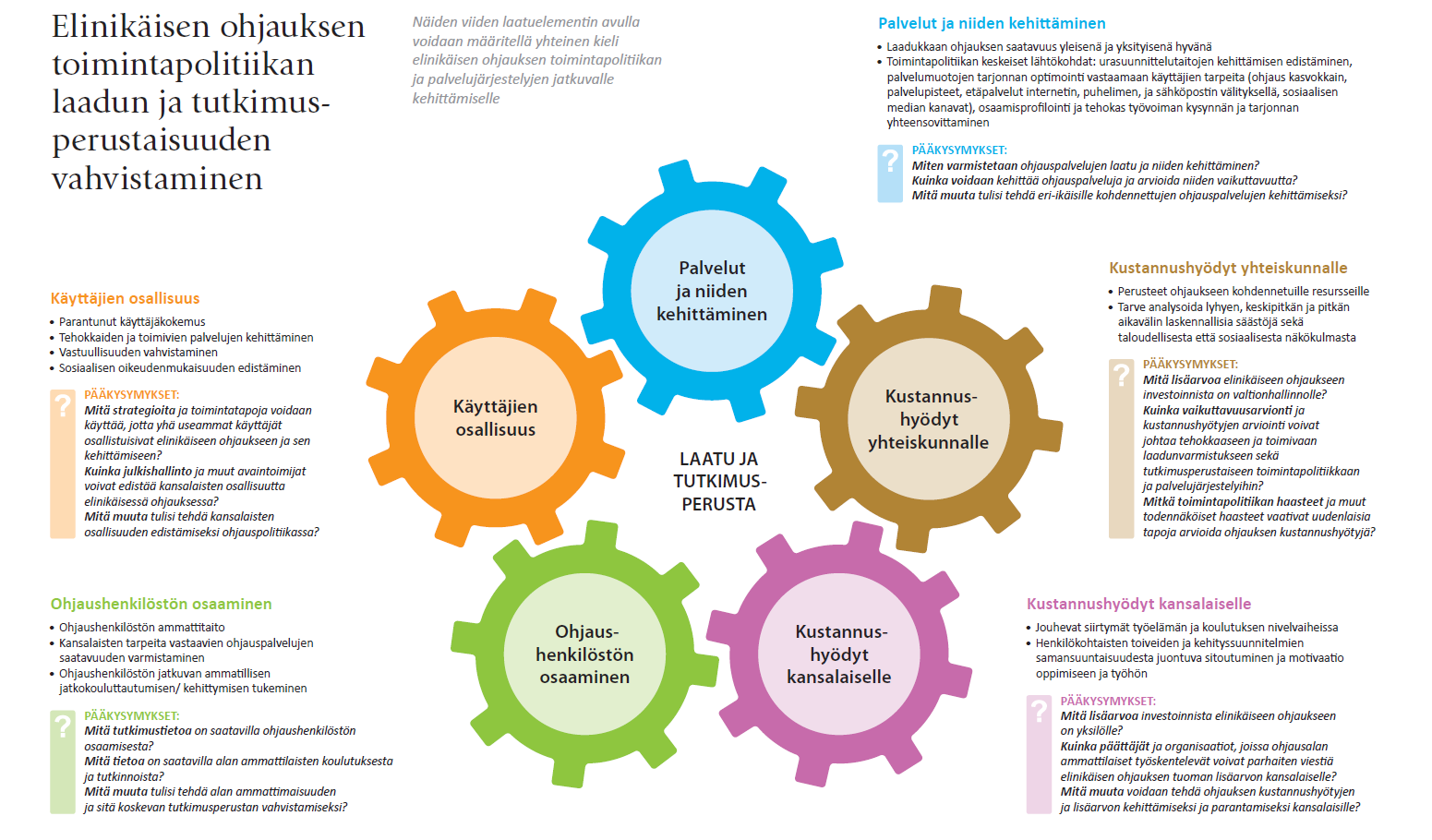 22
Lähde: Elinikäisen ohjauksen toimintapolitiikan laadun ja tutkimusperustaisuuden vahvistaminen. Tiivistelmä. ELGPN Tools No. 5. Saatavana osoitteesta https://bit.ly/2ZKxfdX
YHDESSÄ 
TEEMME TULEVAISUUDEN
23
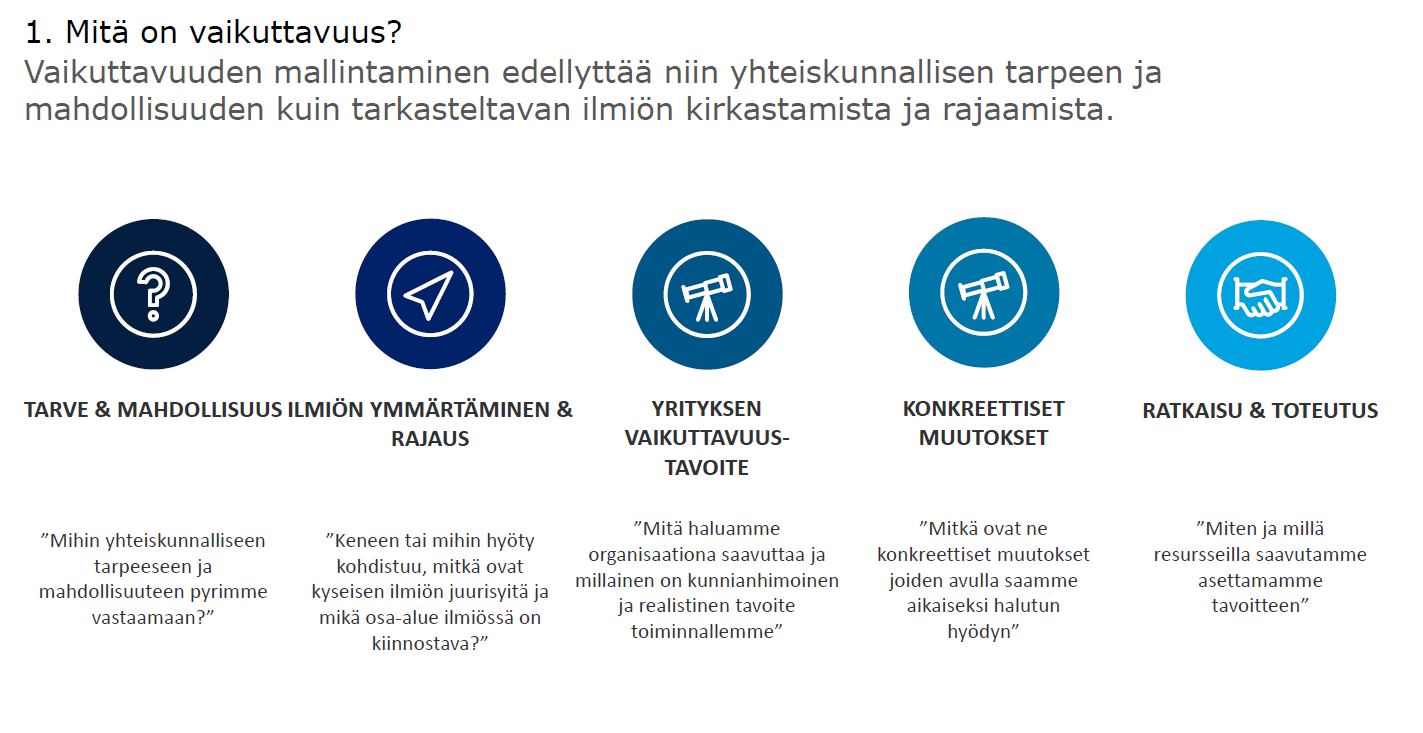 Lähde 2018 Deloitte Oy, Sitra Koulutusmateriaali Tavoitteellisen yhteiskunnallisen vaikuttavuuden koulutuspaketti
25
Vaikuttavuusketjun ymmärtäminen
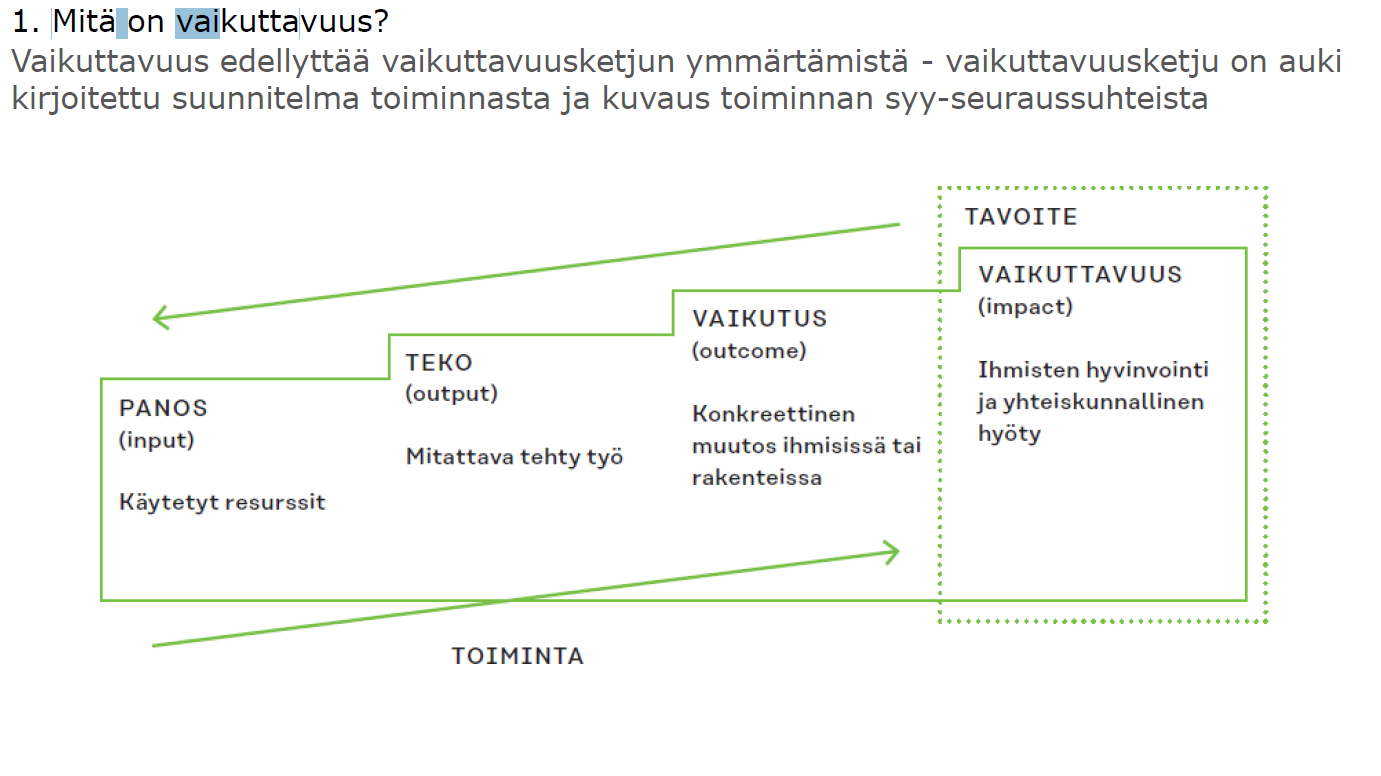 Lähde 2018 Deloitte Oy, Sitra Koulutusmateriaali Tavoitteellisen yhteiskunnallisen vaikuttavuuden koulutuspaketti
26
Vaikuttavuuden ekosysteemi
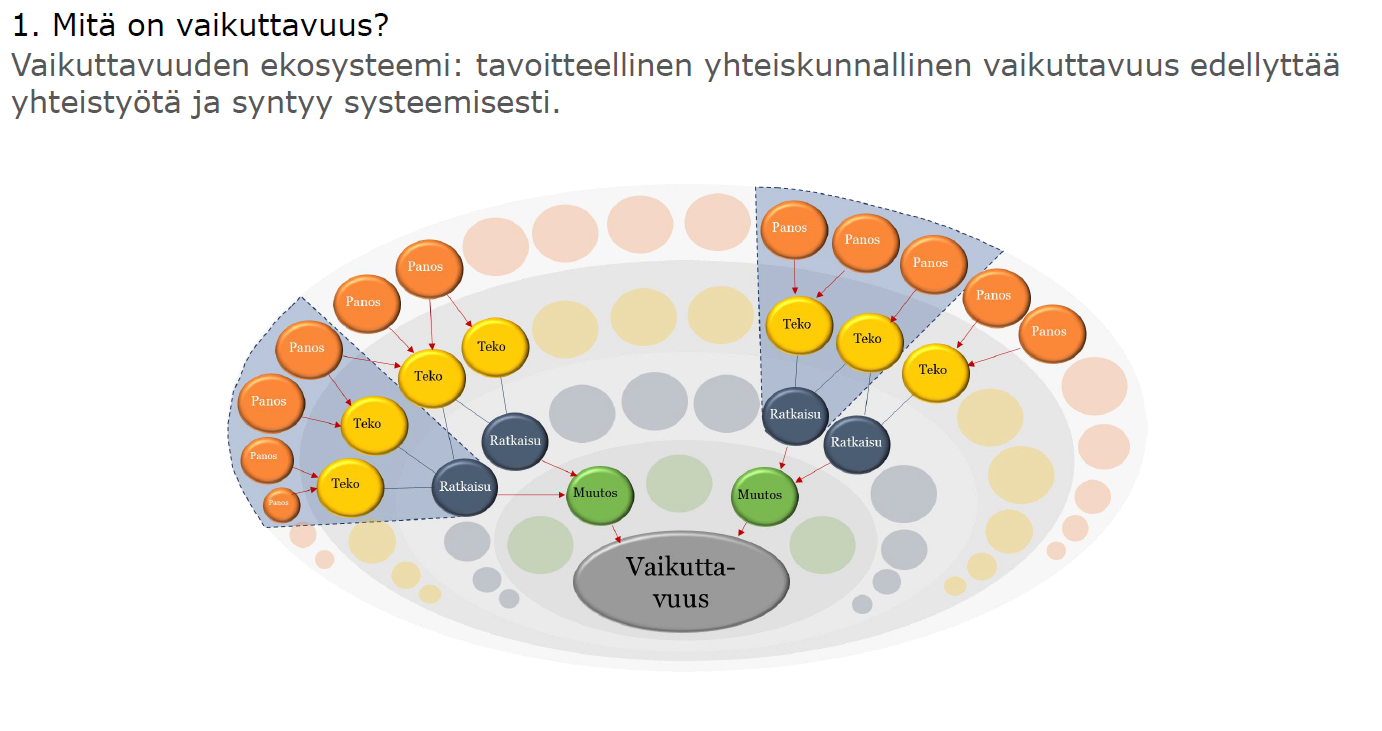 Lähde 2018 Deloitte Oy, Sitra Koulutusmateriaali Tavoitteellisen yhteiskunnallisen vaikuttavuuden koulutuspaketti
27
Millainen on hyvä vaikuttavuustavoite?
Täsmällinen, mitattava, saavutettava, realistinen, aikaan sidottu (SMART-tavoite)

Mitä haluamme organisaationa, verkostona tai ryhmänä saavuttaa ja millainen on kunnianhimoinen mutta samalla realistinen tavoite toiminnallemme?
Lähde 2018 Deloitte Oy, Sitra Koulutusmateriaali Tavoitteellisen yhteiskunnallisen vaikuttavuuden koulutuspaketti
28
Vaikuttavuuden mallintaminen Sitran mukaan
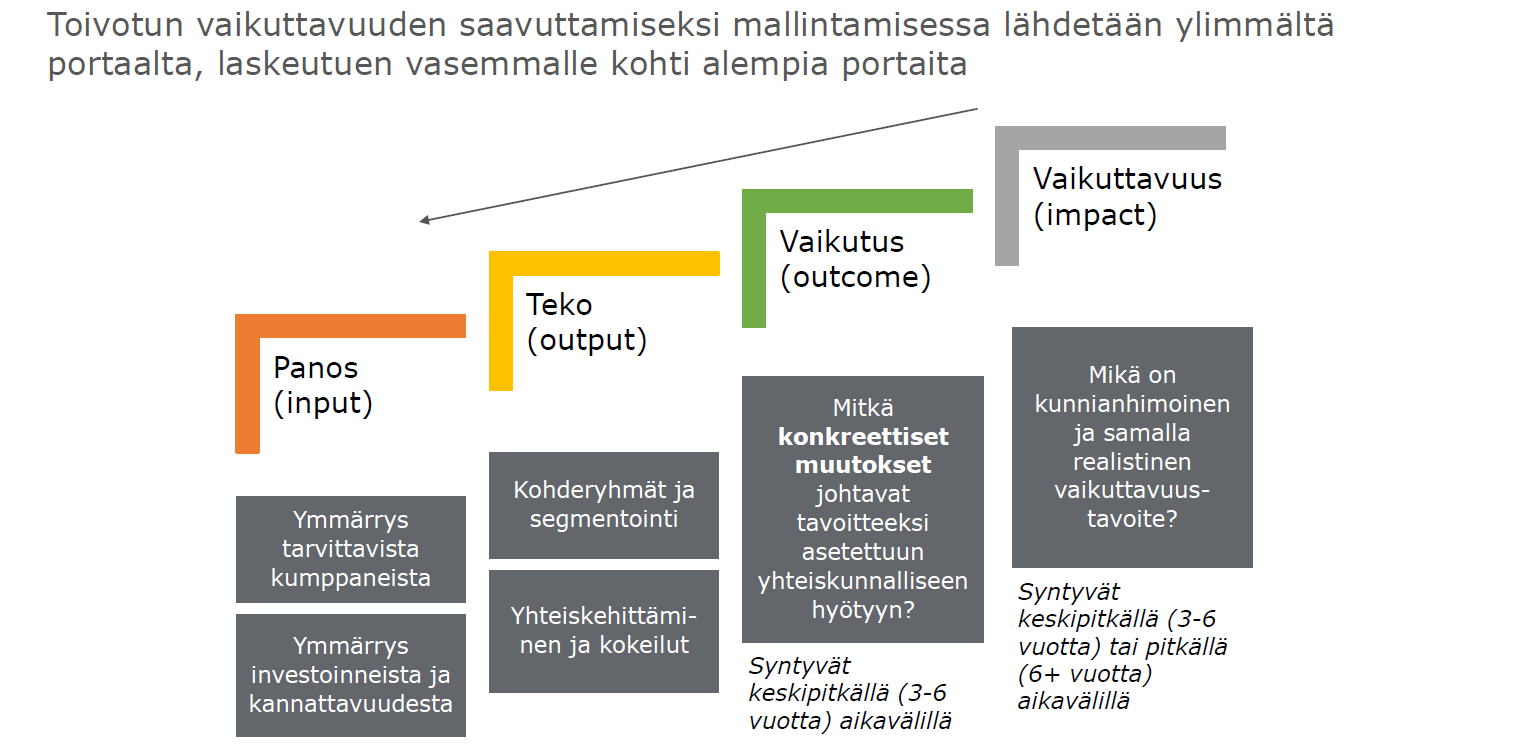 29
Lähde 2018 Deloitte Oy, Sitra Koulutusmateriaali Tavoitteellisen yhteiskunnallisen vaikuttavuuden koulutuspaketti
Tehtävä 1: Vaikuttavuustavoite
A. Määritelkää yhdessä, mihin ilmiöön haluatte löytää ratkaisuja: Mitä syitä ilmiöön on olemassa? Mitä ilmiöstä seuraa?
B. Rajaa ilmiötä: Minkä asioiden tulisi muuttua, jotta ilmiön taustalla olevat syyt ratkeavat? Mieti keinoja, miten ratkaisuihin päästään.
C. Rajaa ilmiö konkreettiseksi kokonaisuudeksi, johon haluatte luoda ratkaisuja.
D. Määritä kohderyhmä edellisten pohdintojen perusteella. 
E. Pohdi muutoksia, joita haluatte saada aikaan ja mitä haluatte organisaationa, verkostona tai ryhmänä saavuttaa.
F. Kirjaa vaikuttavuustavoite muistiin.
Lähde 2018 Deloitte Oy, Sitra Koulutusmateriaali Tavoitteellisen yhteiskunnallisen vaikuttavuuden koulutuspaketti
30
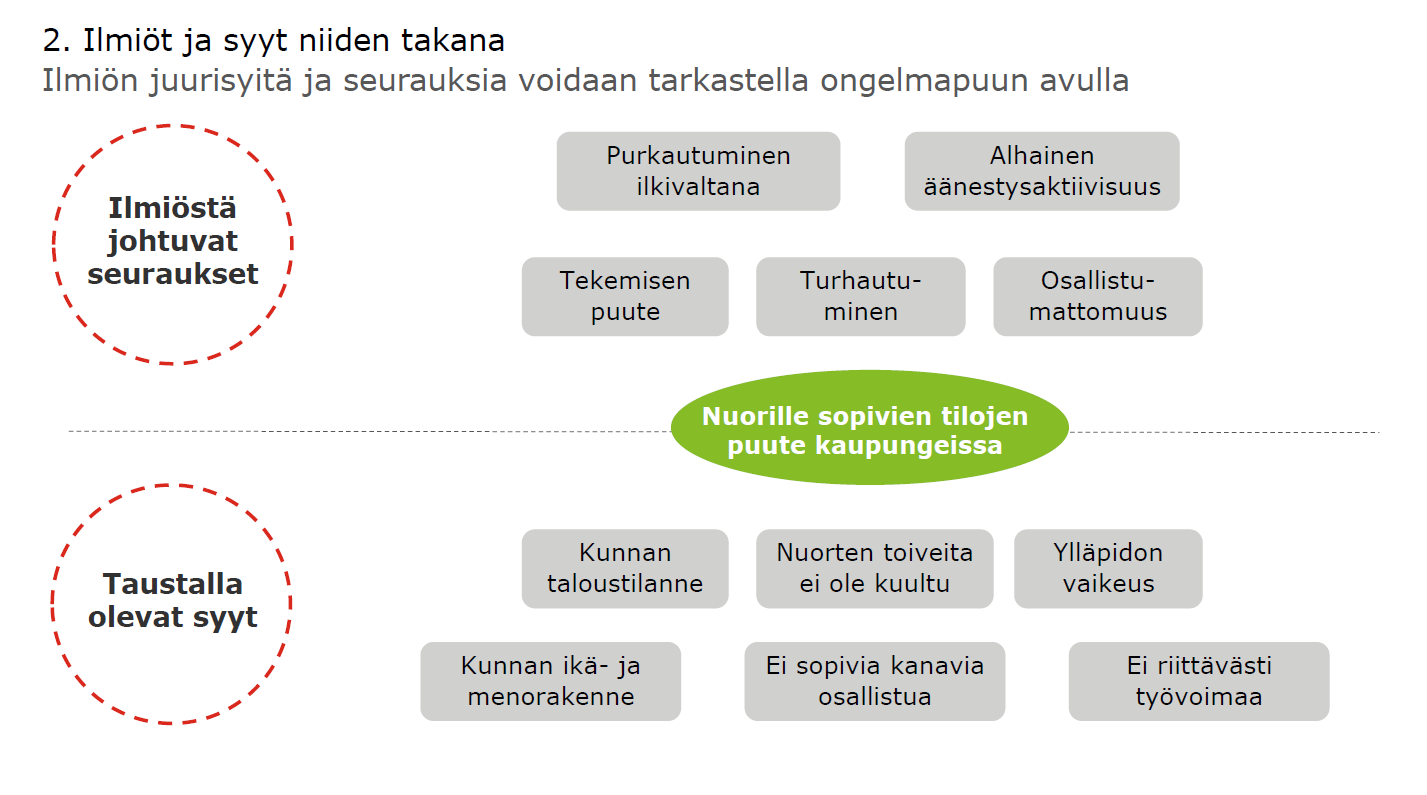 Lähde 2018 Deloitte Oy, Sitra Koulutusmateriaali Tavoitteellisen yhteiskunnallisen vaikuttavuuden koulutuspaketti
31
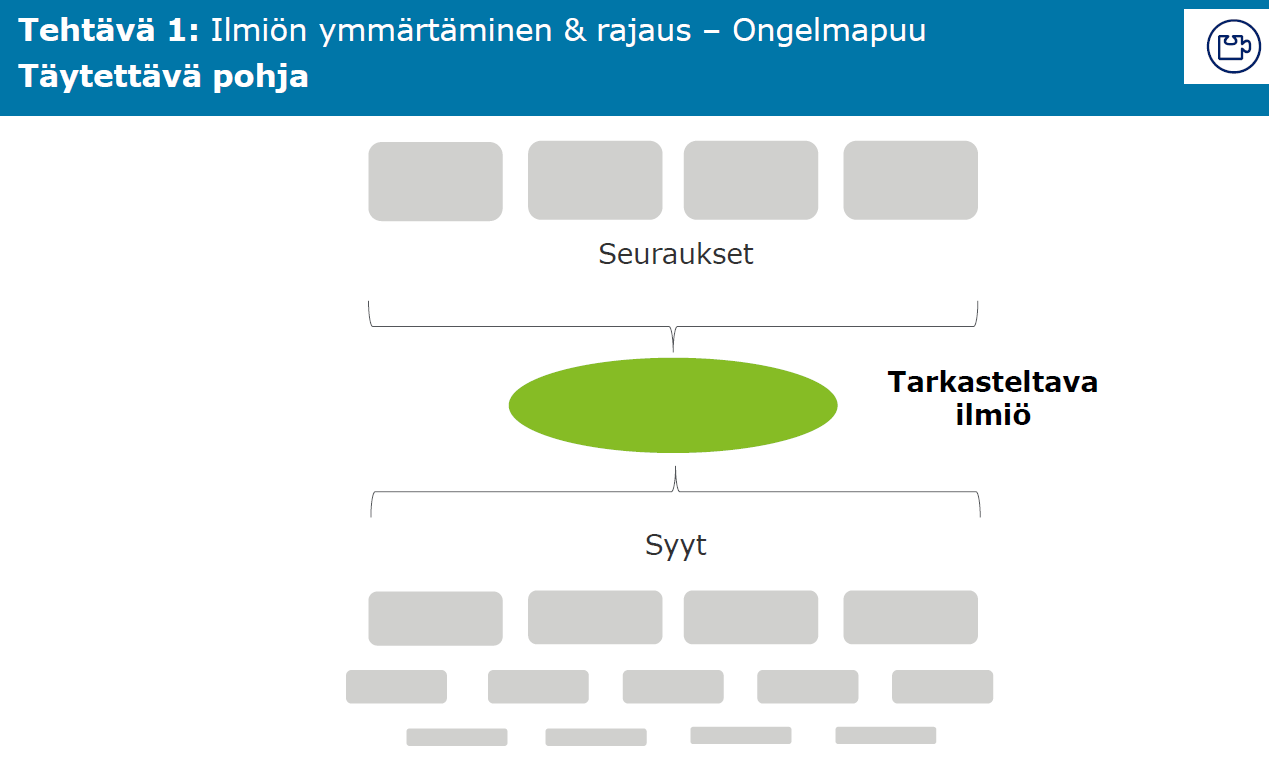 Lähde 2018 Deloitte Oy, Sitra Koulutusmateriaali Tavoitteellisen yhteiskunnallisen vaikuttavuuden koulutuspaketti
32
Ilmiön rajaaminen
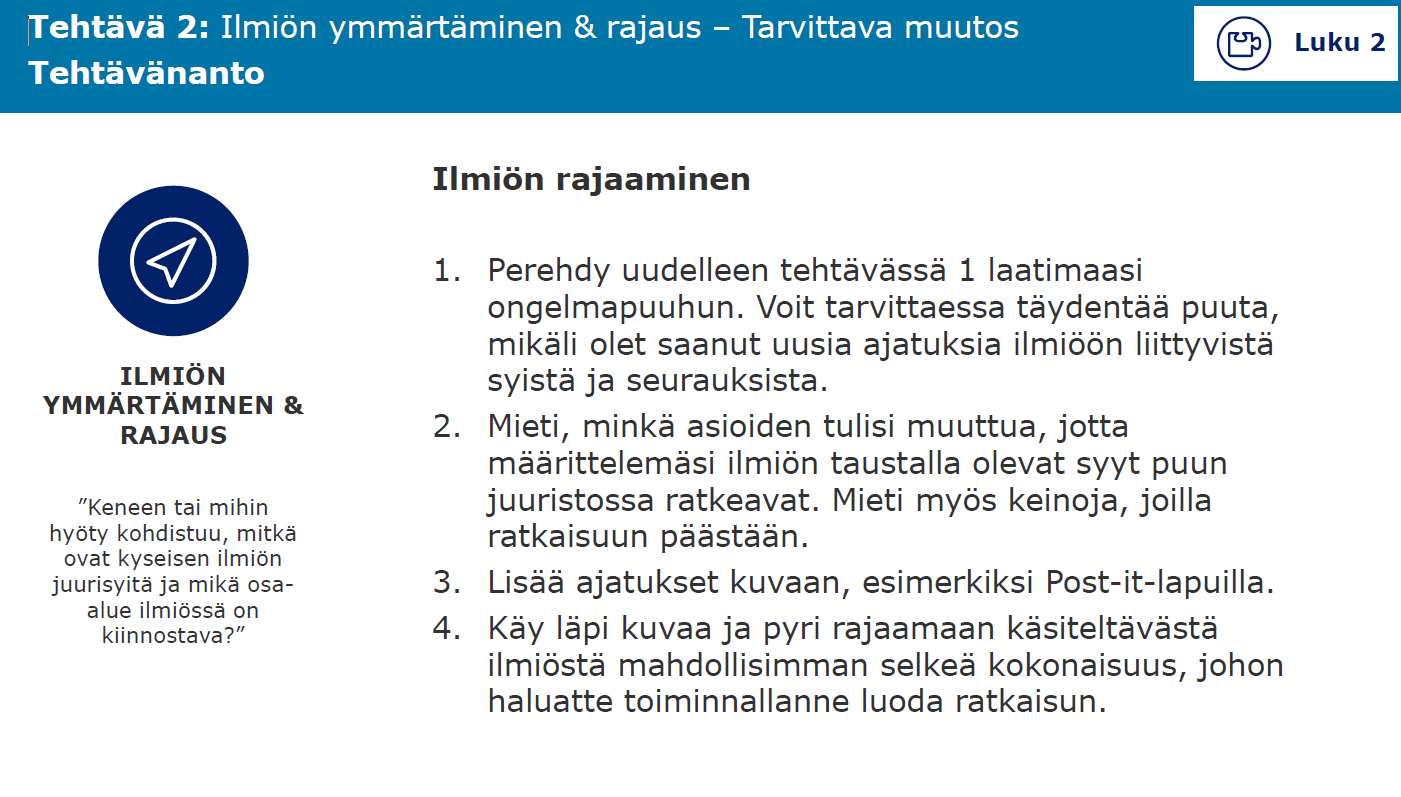 Lähde 2018 Deloitte Oy, Sitra Koulutusmateriaali Tavoitteellisen yhteiskunnallisen vaikuttavuuden koulutuspaketti
33
Tehtävä 2: Vaikuttavuusketjun määrittäminen
Panos - Teko – Vaikutus – Vaikuttavuus
Mitä tarvitsemme          Mikä mitattava tehty   Mitkä konkreettiset muutokset   Mikä on organisaatiosi
toteuttaaksemme          työ saa aikaan            johtavat tavoiteltuun                   asettama vaikuttavuus-
Halutut                          halutut vaikutukset?    Vaikuttavuuteen?                       tavoite?
Aktiviteetit?
Lähde 2018 Deloitte Oy, Sitra Koulutusmateriaali Tavoitteellisen yhteiskunnallisen vaikuttavuuden koulutuspaketti
34
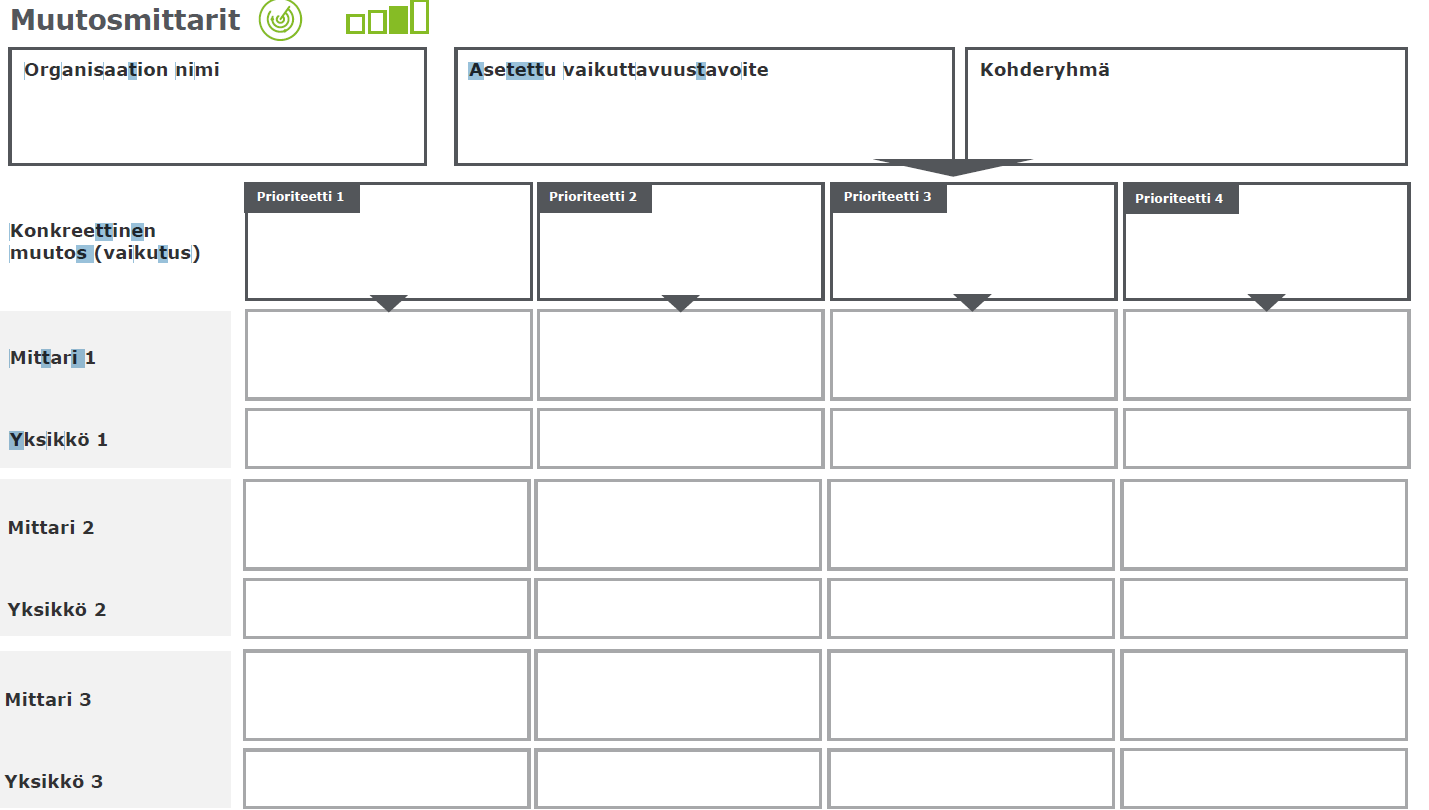 Lähde 2018 Deloitte Oy, Sitra Koulutusmateriaali Tavoitteellisen yhteiskunnallisen vaikuttavuuden koulutuspaketti
35
Millainen on hyvä vaikuttavuustavoite?
Täsmällinen, mitattava, saavutettava, realistinen, aikaan sidottu (SMART-tavoite)
Mitä haluamme organisaationa, verkostona tai ryhmänä saavuttaa ja millainen on kunnianhimoinen mutta samalla realistinen tavoite toiminnallemme?

KESKEISET MUUTOSMITTARIT: ALUSTAVAA KESKUSTELUA JA VÄLITEHTÄVÄKSI verkostoille
SKYPE VIIKON KULUTTUA. Fasilitaattori Ritva Kaikkonen lähettää kutsun.
36
Välitehtävän palautus
Sähköpostitse 16.9.2019 klo 12:00 mennessä ritva.kaikkonen@ely-keskus.fi.

Skype-palaveri 17.9.2019 klo 9:30-11:00.
37
Lämpimät kiitokset tuloksellisesta verkostoyhteistyöstä.
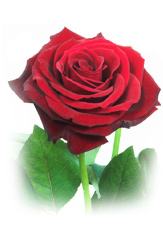 38